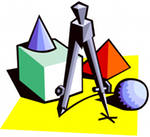 Презентация на тему:«Дидактические  игры на занятиях по математике»
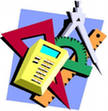 Выполнила: Зотова Светлана Валерьевна
1
План:
1.Введение.
2.Роль дидактической игры на занятиях по математике в ДОУ.
3.Классификация дидактических игр.
4.Место и продолжительность проведения дидактических игр на занятиях по математике.
5.Разработка и усовершенствование дидактических игр в зависимости от цели и задач математического занятия.
6.Значение дидактической игры для развития познавательных  интересов у дошкольников.
7.Заключение.
8.Список используемой литературы.
2
1.Введение.
Огромную роль в умственном воспитании и развитии интеллекта играет математика. В настоящее время, в эпоху компьютерной революции встречающаяся точка зрения, выражаемая словами: "Не каждый будет математиком", безнадежно устарела.
Сегодня, и тем более в дальнейшем математика необходима людям различных профессий. В математике заложены огромные возможности для развития мышления младших школьников, в процессе их обучения с самого раннего возраста.
Народная мудрость создала дидактическую игру, которая является для младшего школьника наиболее подходящей формой обучения. Младший школьник пишет, читает, отвечает на вопросы, но эта работа не затрагивает его мыслей, не вызывает интереса. Он пассивен. Конечно, что-то он усваивает, но пассивное восприятие и усвоение не могут быть опорой прочных знаний.
3
К.Д. Ушинский видел в игре серьезное занятие, в котором он усваивает и преобразует действительность: "Для дитяти игра - действительность, и действительность гораздо более интересная, чем та, которая его окружает. Интереснее она для ее ребенка именно потому, что понятнее она ему, потому, что отчасти есть его собственное создание… В действительной жизни дитя, существо, не имеющее никакой самостоятельности…в игре дитя уже зреющий человек, пробует свои силы и самостоятельно распоряжается своими же созданиями".
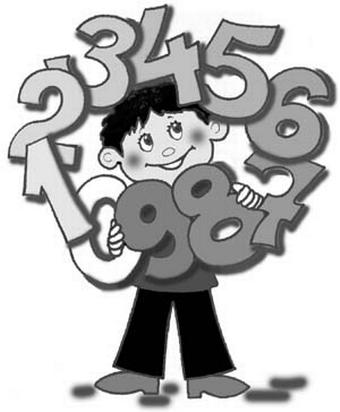 4
2.Роль дидактической игры на занятиях по математике в ДОУ.
Главная задача дошкольного учреждения в области обучения состоит в том, чтобы, начиная с раннего возраста, наряду с передачей детям знаний, умений и навыков формировать определенный уровень мыслительных способностей, готовить ребенка физически и психически к умственной работе. В решении этой задачи существенную помощь и могут оказать дидактические игры.
Дидактические игры — одно из средств воспитания и обучения детей дошкольного возраста. Огромный вклад в разработку советской теории игры внесла Н. К. Крупская. Она придавала большое значение игре как одному из средств коммунистического воспитания и формирования личности советских детей: «Игра для них - учёба, игра для них - труд, игра для них — серьезная форма воспитания. Игра для дошкольников — способ познания окружающего мира. Играя, он изучает цвета, форму, свойства материала, пространственные отношения, числовые отношения, изучает растения, животных».
5
В игре ребенок развивается физически, приучается преодолевать трудности. У него воспитывается сообразительность, находчивость, инициатива. Надежда Константиновна отмечает, что приобретать знания можно не только сидя над книгой, а через игру, которая должна помочь детям познать жизнь, познать самих себя.

«Программа воспитания в детском саду» предъявляет к дидактическим играм большие требования. В ней говорится: «С помощью дидактических игр воспитатель осуществляет сенсорное воспитание детей, развивает познавательные процессы (любознательность, понимание взаимосвязи простейших явлений и т. д.). Он использует игру как средство развития мышления, речи, воображения, памяти, расширения и закрепления представлений об окружающей жизни».
6
Обучение математике детей дошкольного возраста немыслимо без использования дидактических занимательных игр. При этом роль несложного занимательного математического материала определяется с учетом возрастных особенностей детей и задач всестороннего развития и воспитания: активизировать умственную деятельность, заинтересовывать математическим материалом, увлекать и развлекать детей, развивать ум, расширять, углублять математические представления, закреплять полученные знания и умения, упражнять в применении в других видах деятельности, новой обстановке. дидактическая игра - это целенаправленная творческая деятельность, в процессе которой обучаемые глубже и ярче постигают явления окружающей действительности и познают мир.
7
Помимо закрепления и расширения имеющихся у ребенка знаний, в игре у него воспитываются такие качества, как:
 находчивость; 
сообразительность,
инициатива, 
усидчивость, 
умение преодолевать трудности, 
считаться с товарищами, т. е. умение жить в коллективе сверстников.
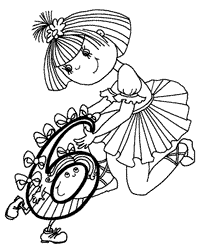 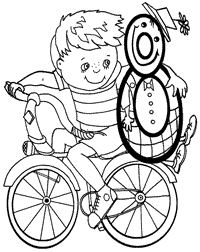 8
3. Классификация  дидактических игр.
По  характеру  познавательной деятельности дидактические игры можно отнести к следующим группам:
Игры, требующие воспроизведения действия. Они направлены на формирование вычислительных навыков и навыков правописания.
Игры, требующие от детей исполнительной деятельности. С помощью этих игр дети выполняют действия по образцу.
Игры, с помощью которых дети изменяют примеры и задачи в другие, логически связанные с ним.
Игры, включающие элементы поиска и творчества.
9
Дидактическая игра имеет определенную структуру. 

Структура – это основные элементы, характеризующие игру как форму обучения и игровую деятельность одновременно.
 Можно выделить следующие структурные составляющие дидактические игры:

дидактическая задача;
игровые действия;
правила игры;
результат подведения итогов.
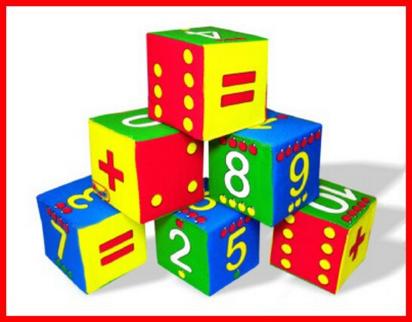 10
11
При проведении игры необходимо сохранить все структурные элементы, поскольку именно с их помощью решаются дидактические задачи.

Таким образом, дидактическая игра – это игра только для ребенка. Для взрослого она – способ обучения. В дидактической игре усвоение знаний выступает как побочный эффект. Цель дидактических игр - облегчить переход к учебе.

Дидактические игры очень хорошо уживаются с “серьезным” учением. Включение в урок дидактических игр и игровых моментов делает процесс обучения интересным и занимательным, создает у детей бодрое рабочее настроение, облегчает преодоление трудностей в усвоении учебного материала.
12
Дидактические игры для обучения математике дошкольников.
Дидактические игры по формированию математических представлений условно делятся на следующие группы:
4.Игры с геометрическими фигурами
1.Игры с цифрами и числами
2.Игры путешествие во времени
3.Игры на ориентирование в пространстве
5.Игры на логическое мышление
13
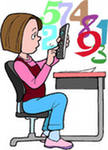 14
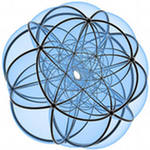 15
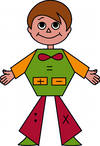 16
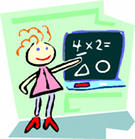 17
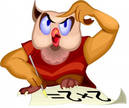 18
4. Место и продолжительность проведения дидактических игр на занятиях по математике.
Место дидактической игры в структуре занятия по математике определяется возрастом детей, целью, назначением, содержанием занятия. Она может быть использована в качестве учебного задания, упражнения, направленного на выполнение конкретной задачи формирования представлений.
Большое значение имеет темп игры, заданный воспитателем. Развитие темпа игры имеет определенную динамику. Педагог, знающий особенности развития игры, не допускает излишней медлительности и преждевременного ускорения.
Дидактические игры оправдывают себя в решении задач индивидуальной работы с детьми или с подгруппой в свободное от занятий время. Дидактические игры по математике можно использовать как в процессе организованного обучения на занятии, так и вне их – на прогулке, в повседневной жизни.
19
При выборе игры следует соблюдать необходимые условия
игра не должна быть скучной и надоедливой
игра должна соответствовать цели урока
инструкции должны быть четкими
игра должна быть развивающей
игра не должна слишком возбуждать детей, так как последующее объяснение не будет воспринято должным образом
характер деятельности всех детей должен быть продуман до мелочей
в конце игры должен быть подведен итог; необходимо обеспечить детей оборудованием для проведения игры
20
5. Разработка и усовершенствование дидактических игр в зависимости от  цели и задач математического занятия.
Начиная с 2–3-летнего возраста, маленький человек пребывает в потоке телеинформации, где сменяемость передач, возможность переключения каналов, сама манера построения фильмов – все это мозаика, приучающая с детства воспринимать различные сведения вне явной, линейной связи друг с другом.
В традиционной (несовременной) культуре знания, как считает А. Моль, представляли собой прочную структуру, напоминающую ткань, образованную в результате совершенно определенного и строго соблюдаемого переплетения нитей. Знания же нашего современника напоминают переплетение по типу «войлока»
В связи с этим современное обучение должно стремиться к приобретению новых черт, отражающих как специфику современной культуры, так и  специфичность мировосприятия и мироощущения «нового» обучаемого.
21
Для усовершенствования скучного современного занятия необходимо:
Необходимость пересмотра методов и содержания обучения
Чтобы на занятии происходили какие-то события (имеются в виду именно события учебного характера). Но это должны быть события в полном смысле слова, которые привлекали бы внимание учащихся самим фактом своего существования и привлекали бы настолько, что ребенок, становясь участником происходящего учебного события, усваивал бы его содержательное ядро легко, на минимуме волевого усилия.
Обоснована в работах психологов и математиков, которые положили начало новым научным направлениям в разработке проблем математического развития дошкольников. Специалисты выясняли возможности интенсификации и оптимизации обучения, способствующие общему и математическому развитию ребенка, отмечали необходимость повышения теоретического уровня осваиваемых детьми знаний.
Для этого разрабатываются новые дидактические игры по математике.
22
По словам Сорокиной А.И., дидактическая игра - это игра познавательная, направленная на расширение, усугубление, систематизацию представлений детей об окружающем, воспитание познавательных интересов, развитие познавательных способностей. 
По словам Усовой А.П., дидактические игры, игровые задания и приемы позволяют повысить восприимчивость детей, разнообразить учебную деятельность ребенка, вносят занимательность.
Дидактическая задача определяется целью обучающего и воспитывающего воздействия, она реализуется на протяжении всей игры через осуществление игровой задачи, игровых действий, итог ее решения обнаруживается в финале.
23
Дидактические игры могут решать разные учебные задачи
Другие, построенные на материале различной степени трудности, дают возможность осуществлять дифференцированный подход к обучению детей с разным уровнем знаний.
Одни игры помогают формировать и отрабатывать у учащихся навыки контроля и самоконтроля.
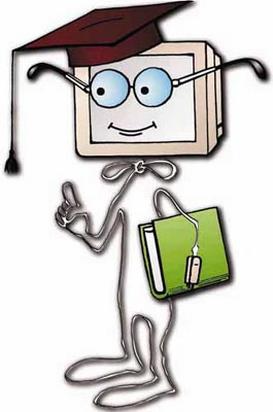 24
Совершенствование методики формирования элементарных математических представлений направлено на
Уточнение содержания
Поиск наиболее эффективных методов педагогического руководства математическим развитием детей
Разработку и внедрение в практику работы дошкольных учреждений новых дидактических средств, что соответствует требованиям реформы общеобразовательной и профессиональной школы
Совершенствованию среднего и высшего образования в нашей стране.
25
6.Значение дидактических игр для развития познавательных интересов у дошкольников.
Использование различных дидактических игр на занятиях по математике способствует :
Дети лучше усваивают программный материал, правильно выполняют сложные задания.
Повышается эффективность педагогического процесса.
Развивается память и мышление у детей, оказывая огромное влияние на умственное развитие ребенка.
26
Играя и занимаясь с детьми,  воспитатель  способствует  развитию  у  них
умений и способностей:
оперировать   свойствами,   отношениями   объектов,   числами;   выявлять
простейшие изменения и зависимости объектов по форме, величине
сравнивать,   обобщать   группы   предметов,    соотносить,    вычленять
закономерности чередования и следования, оперировать в плане  представлений,
стремиться к творчеству
проявлять инициативу в деятельности,  самостоятельность  в  уточнении  или
выдвижении цели, в ходе рассуждений, в выполнении и достижении результата
рассказывать о выполняемом  или  выполненном  действии,  разговаривать  со
взрослыми, сверстниками  по  поводу  содержания  игрового  (практического)
действия
27
7.Заключение.
Основное значение дидактических игр – это обеспечивать упражняемость детей в различении, выделении, назывании множеств предметов, чисел, геометрических фигур, направлений и т.д.  
В дидактических играх есть возможность формировать новые знания, знакомить детей со способами действий. Каждая из игр решает конкретную задачу совершенствования математических представлений детей.
Целенаправленное  развитие  элементарных  математических   представлений должно осуществляться на протяжении всего дошкольного периода.
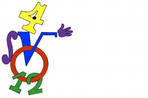 28
8.Список  используемой литературы:
 Леушина  А.М. Формирование элементарных математических представлений у детей дошкольного возраста. - М., 1974.
  Математика от трех до семи (Учебно-методическое пособие для воспитателей детских садов) 
Михайлова З.А. Игровые занимательные задачи для дошкольников - М. Просвещение, 1987
Сорокина А.И. Дидактические игры в детском саду
Щербакова Е.И.  Методика обучения математике в детском саду - М: Академия
Формирование элементарных математических представлений у дошкольников/ под ред. А.А. Столяра. - М.: Просвещение, 1988.
29